Robust device independent randomness amplification with few devices
F.G.S.L Brandao1, R. Ramanathan2
 A. Grudka3, K. 4, M. 5,P. 6 Horodeccy
1Department of Computer Science, University College London
2National Quantum Information Centre in Gdańsku, Sopot
3Department of Physics, Adam Mickiewicz University, Poznań
4Institute of Informatics, University of Gdańsk, Gdańsk
5Institute of Theoretical Physics and Astrophysic, University of Gdańsk, Gdańsk
6Department of Physics and Applied Math, Technical University of Gdańsk, Gdańsk
arXiv:1310.4544
QIP 2014  Barcelona
Motivation
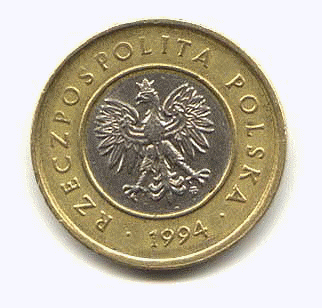 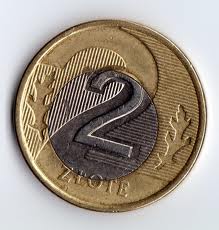 or
?
Does anyone know the result of throwing a coin ?
can one decorrelate randomness 
from the third person: eavesdropper ?
Example: make your choice of product to buy independent of your knowledge
	about commercials
Device independence
Danger: Eve can sell device with imprinted bits in advance
We do not trust that devices are bulit due to specifiation
We only relay on statistics of inputs and outputs of the device
Security proof uses only these statistics
Definition:
A sequence X1 …. Xn satisfies condition of Santha-Vazirani if for any i
there is:
e – any variable that could have influenced the variable Xi
Fact: classics =>„no go” [M. Santha, U.V. Vazirani 1984]
Classical processing of SV source does not lead to randomness amplfication
Weaker source of randomness:
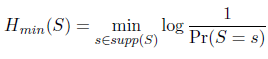 Fact:
Non explicit extractor
From 2 independent min-entropy sources  => fully random bit
From 3 independent min-entropy sources => fully random bit
Explicit extractor
[Chor and Goldreich ’88, Rao]
Quantum mechanics allowsfor randomness amplification
[R. Colbeck & R. Renner,  Nature Physics 2012]
Some measurements on maximally enatangled states are random
Idea: results of these measurements  violate certain Bell inequality
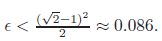 N-th chained Bell inequality
Result :  For
optimal
[A.Grudka et al. arXiv:1303.5591]
[Gallego et al. arXiv:1210.6514 ]
For any
Use of 5-partite Mermin inequality
There exists hash function which outputs  perfect bit
Drawbacks:  - hash function is not explicit
	      - asymptotically many non-signaling devices
	      - tolerance of noise not included
[R. Ramanathan et al. arXiv:1308.4635]
The results
Starting from any epsilon-Santha-Vazirani source:
obtain bits of randomness secure with respect to non-signaling Eve
1) Protocol (I) of randomness amplification with:

      - single device, but non-explicit function
      - tolerance of noise
Main tool: proper use of implicit assumptions
2) Protocol (II) of randomness amplification with:
2 devices 
explicit hash function
tolerance of noise
Main tool: SV-version of deFinetti theorem
The scheme of randomness amplifier
SV source
εin source SV
101011000101110101
Eve
Alice
Bob
P(XZ|U,W)
Device:
A device
Extractor
Extractor
εout
Task:
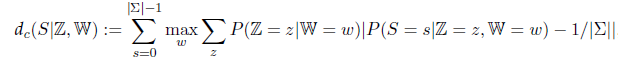 Quality of 
randomness:
small
The protocol I
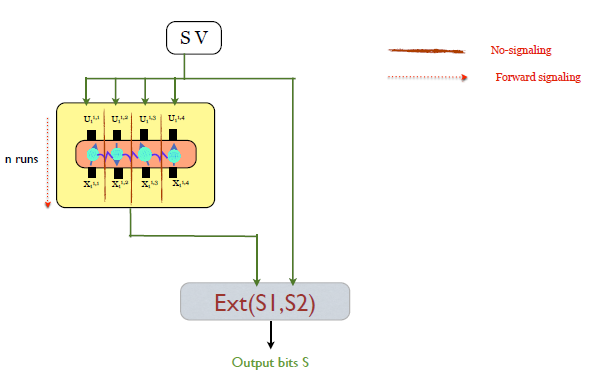 Single 
Device
The protocol :  
1) Use Device 1 n times taking as inputs bits from SV source
2) Check the level of Bell violation after n runs
4) Upon good level of Bell violation in 2), apply Extractor to device and SV source
Assumptions (I)
Assumption1: (fixed device)
the device does not depend on SV source
Assumption 1’:  (Markovity) : given output of Eve, the device and SV source are 
product:
Cf. [Colbeck and Renner 2012] 
[Gallego et al. 2012]
Note: these assumptions are independent
Assumptions (II)
Assumption2: (conditional non-signaling)
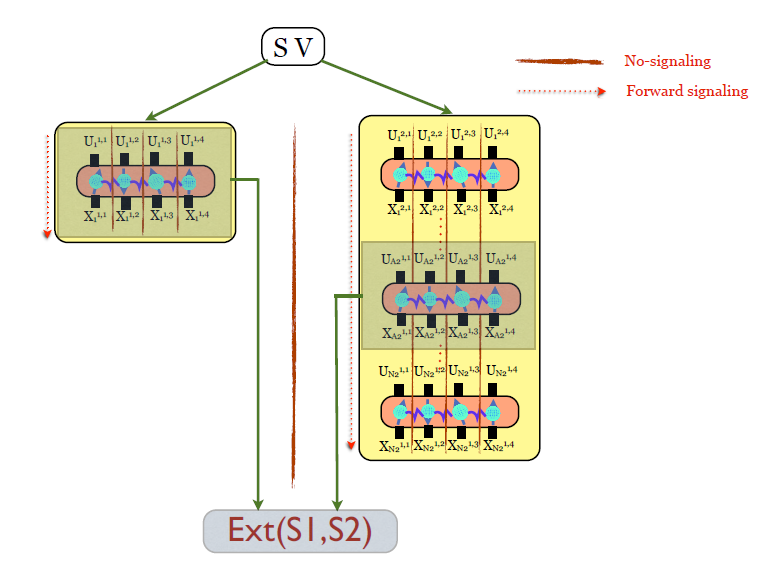 Conditionally on 
these results…
…these blocks
do not signal
Note: it is reasonable, as quantum devices satisfies it
Idea of the proof for protocol I
By assumption I:
SV source serves itself as                 source  independent 
of the output of the devices
Note: we do not impose independence of the sources, as that would be trivial
u
time
SV source
10100101010111000111010101010
Reason for independence:
u decorrelates two sources
y
Devices: P(x|u)
P(x|y,u) = P(x|u)
x
Two independent           sources => non-explicit 
extractor yields secure bit
Note: we have to verify if device violates Bell inequality. If it does not, there is no way 
to check if the device is not deterministic function to which a SV no-go applies.
Protocol II
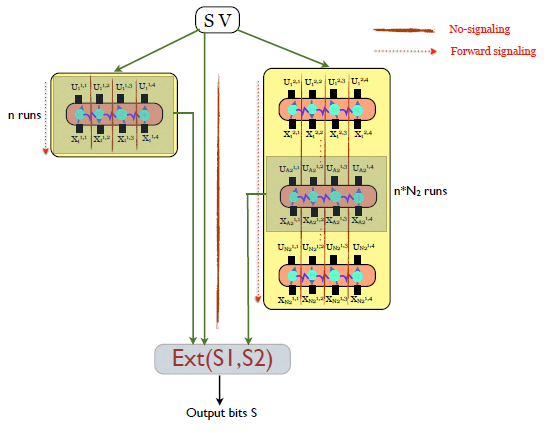 Device 2
Device 1
Block 1
Block 2
Preliminary assumptions:
Devices:
Do not signal between 
each other
Are forward signaling 
(past can influence the future)
The protocol :  
1) Use Device 1 n times taking as inputs bits from SV source forming the block 1
2) Out of n x N2 uses of Device 2 choose the block 2 of n uses, by means of SV source 
3) Check the level of Bell violation in both blocks
4) Upon good level of Bell violation in 3), apply Extractor to these two blocks and SV source
Security claim: protocol I, upon acceptance provides secure bit up to error that vanises with 
uses of devices  with high probability
Idea of the proof for protocol II
1)
By assumption I:
SV source serves itself as                 source  independent 
of the output of the devices
2)
By assumption II + new type of deFinetti theorem:
The two blocks of uses of devices (#1 and #2)
 are product with each other
time
SV source
10101010111000110101010111000000110
Block 2
Block 1
3 independent             sources: good for 3-extractor
[Chore,Goldreich ‚88]
Secure bits
(SECRECY AGAINST NO-SIGNALING ADVERSARY )
Ingredients of the proof (i)
a Bell inequality
Q
NS
P*
Entangled 4-qubit  in state  |,
 u=0 -  measure z  , u=1 -  measure x
x
u1, x2
A2
LHV
u1   u2     u3     u4
u2,x2
Violated up to NS value
B.P=0
A1
{P(x|u)}
A3
u4,x4
x1   x2     x3     x4
A4
u3,x3
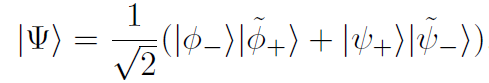 Interpretation: output of a box  is partially random, even when noise is allowed
Proof: by Linear Programming (analytical solution)  [Hanggi Renner EUROCRYPT 2010]
Ingredients of the proof (ii)
Azuma-Hoeffding inequality for estimation
Adaptation of
[Pironio et al. 2010,2013Fahr et al.,
Pironio Massar, 2013] 
– for randomness
expansion
Azuma-Hoeffding inequality enables estimation
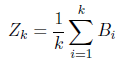 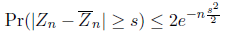 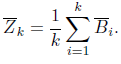 With high probability:
There are at least g x n of good boxes (with Bell value at most  δ)  with g > 0
Hence for any u,x:
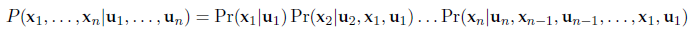 ….
Linear in n
Ingredients of the proof 
(iii) de Finetti theorem
[Brandao Harrow STOC’13] + SV correction
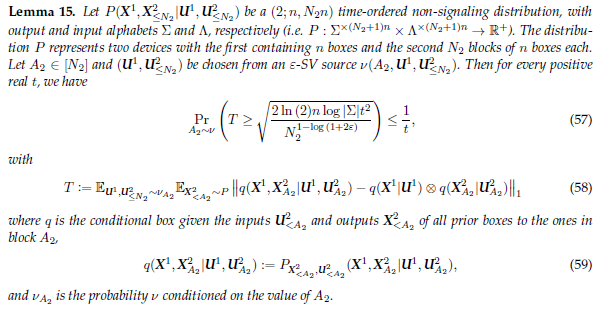 Ingredients of the proof 
(iii) de Finetti theorem
Device 2
Device 1
Uses prior to 
Block 2
Block 1
Recall:
 number of Block 2 
is chosen
according to bits 
from SV source
Block 2
Average   over     the choice of         from SV source , and output       ,
Outputs            are close to product
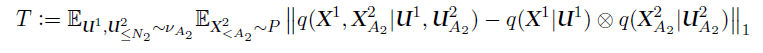 Technical part of de Finetti bound
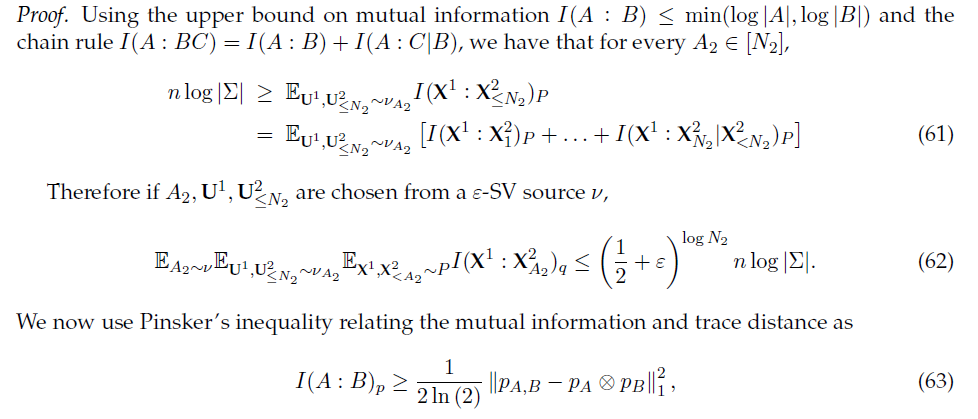 Putting the pieces together:
We choose a Bell inequality, which is algebraically violated on quantum state
The protocol :  
1) Use device #1, N times
2) Out of NxK uses of device #2 choose a block 
of N uses, by means of SV source 
3) Check the level of Bell violation in both the blocks
4) Upon good level of Bell violation in 3), 
apply Extractor to these two blocks
By DeFinetti Block 1 and 
Block 2 are almost product
By Azuma-Hoeffding:  enough good
boxes for linear Hmin
By assumptions, and the above,
there are 3 Hmin sources close to product:
The rest of SV source and two blocks                 => Extractors work!
Conclusions and Open problems
Full randomness amplification w.r.t. to non-signaling adversary using  small number
of devices ( 1 or 2) is possible.  Noise tolarance dependence show.
Drawback 1 of our protocol: to make deFinetti work we need to make t large:
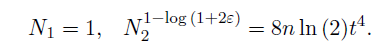 Large number of uses …
Can we obtain a protocol with non-zero rate of amplified randomness and explicit
       extractor ?
Drawback 2: for single device nonzero rate but no explicit extractor,
for two devices explicit extractor but zero rate due to error
Can one achieve randomness amplification for any epsilon, from bipartite devices ?
     (in preparation)
Tolerance of noise – is there a protocol which is more robust against noise ?
Could we start not from SV-source, but from the            one ?
Finally : proof applies for 2 devices and 3 devices  respectively 
if we don’t use the SV apart from setting the inputs.
Thank you for your attention !